Космонавтика в России и в мире. Состояние и перспективы.
06.04.2017
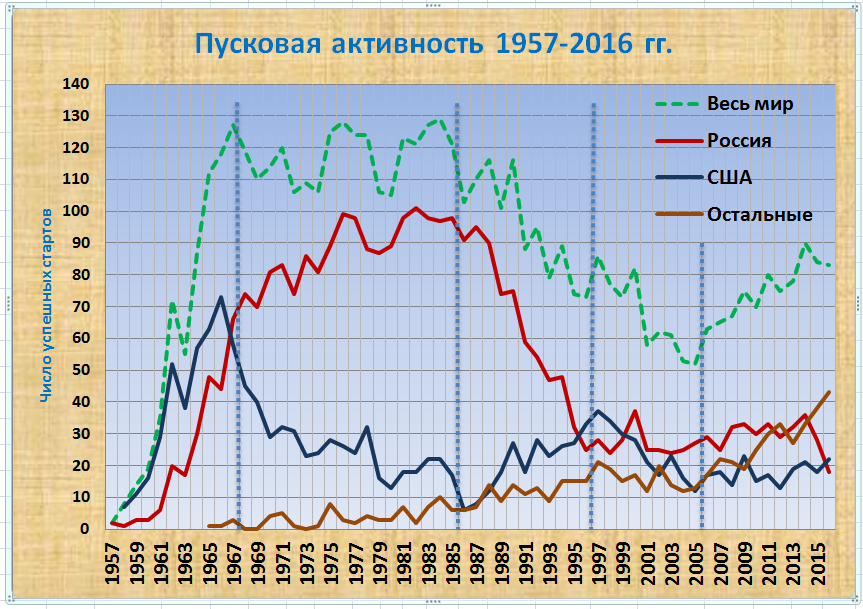 5-й этап?
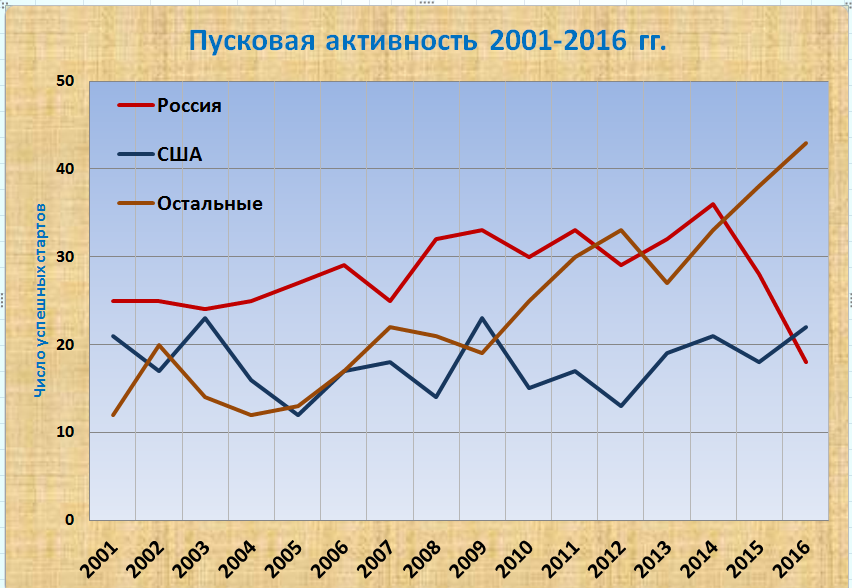 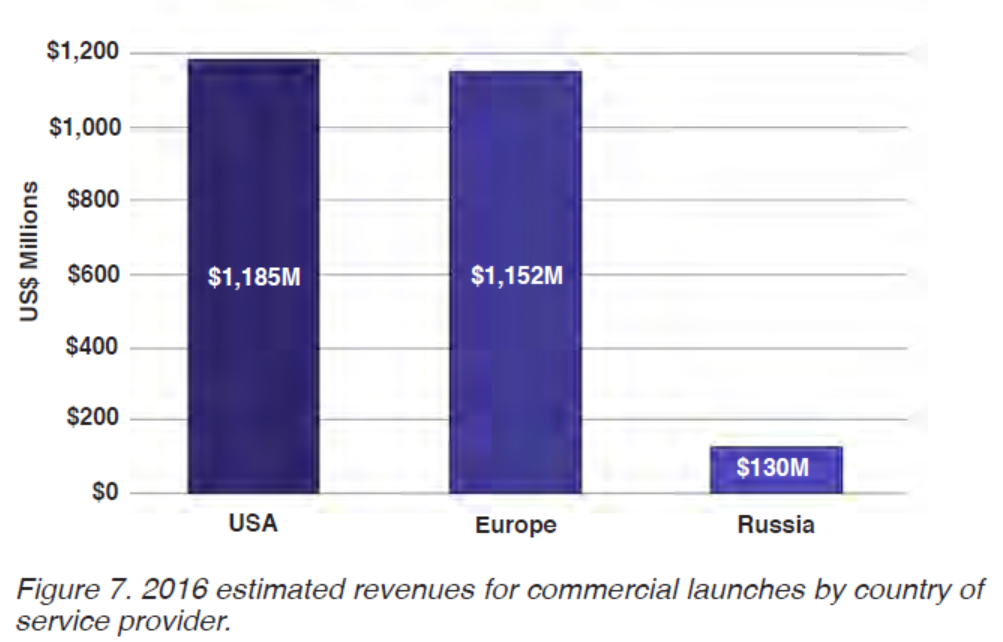 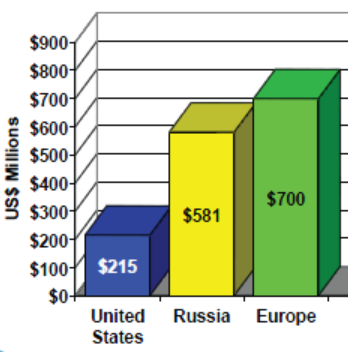 Инверсия. 
(с) Federal Aviation Administration (USA)
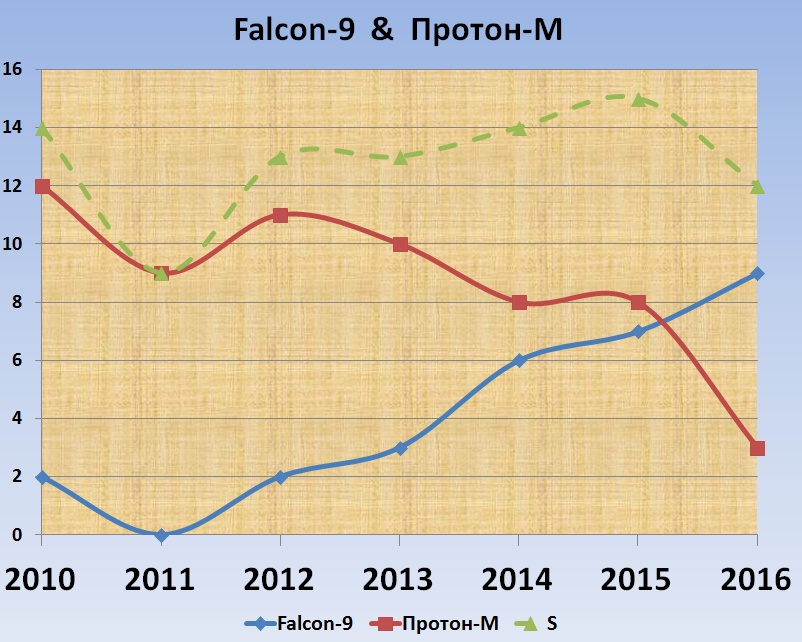 Причина инверсия.
Космическая стратегия
«Полет к звездам»
«Полет к Земле»
Инфраструктура
использования
Орбитальная
группировка
Фундаментальные
исследования
Пилотируемые
полеты
Астрономия,
астрофизика
Автоматические 
межпланетные
станции
Двоичное дерево стратегических направлений космической деятельности.
ФКП-2025
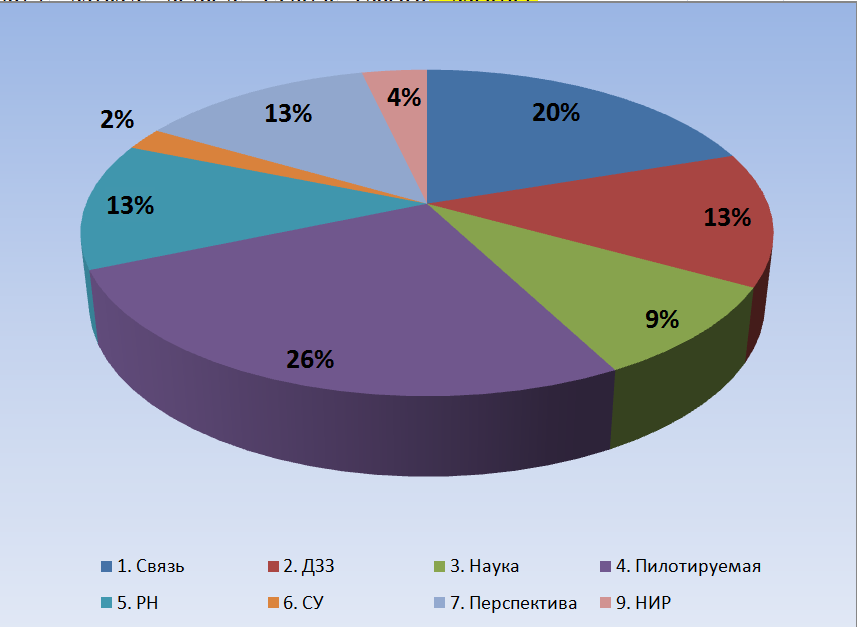 Проблемы
Старые
Целеуказание
Нормативно-правовое регулирование
Закрытость отрасли
Новые
Реформирование
Экономика
Международная кооперация
Спасибо за внимание.
Моисеев Иван Михайлович, 
Руководитель ИКП,
Научный руководитель МКК,
Член экспертного совета 
при Правительстве Российской Федерации

i_mois@mail.ru

http://path-2.narod.ru
http://www.mosspace.ru
http://interstellar-flight.ru
http://ivan-moiseyev.livejournal.com/